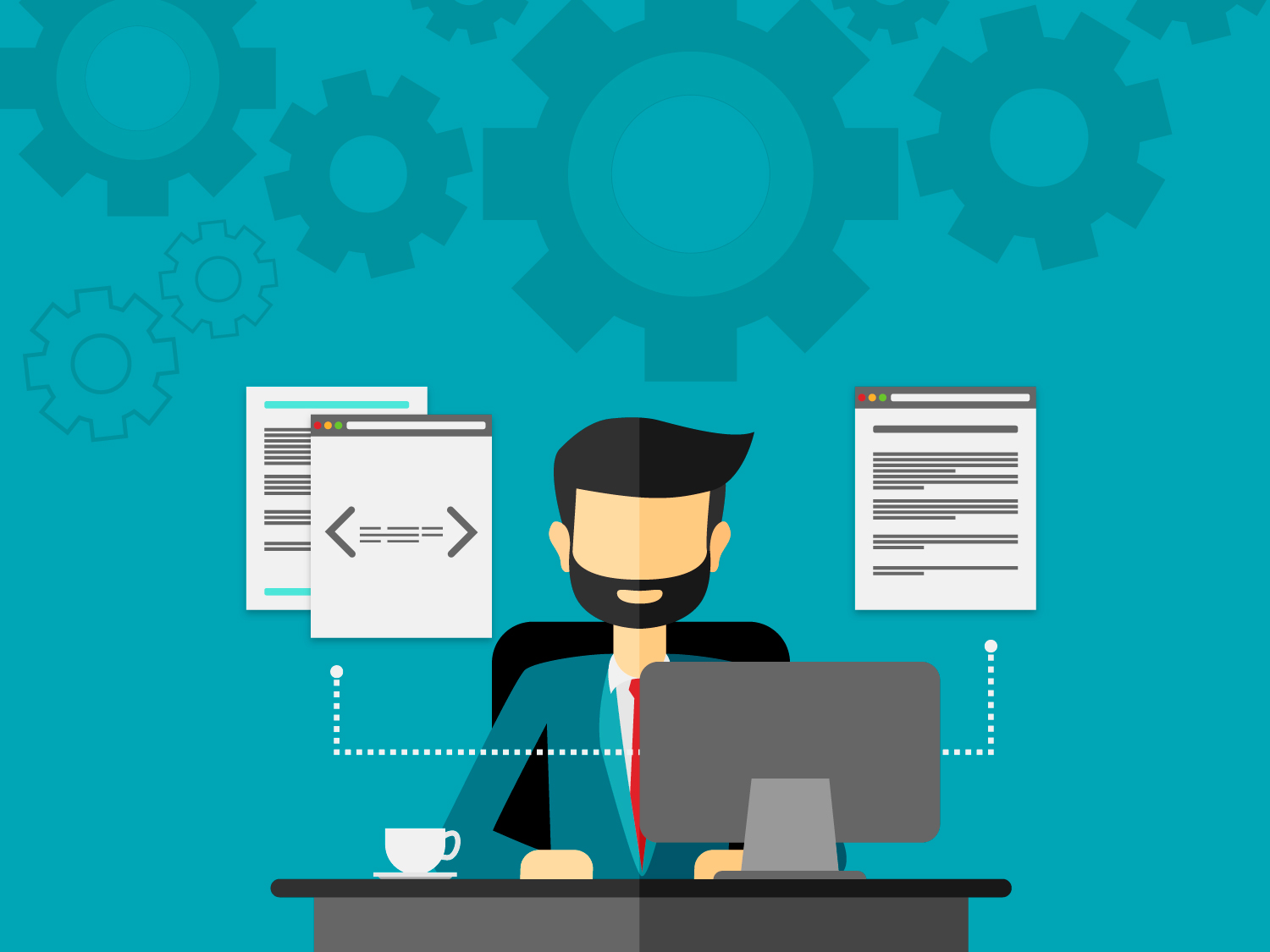 Итоги социально – психологического тестирования. 
Организация профилактической работы в образовательной организации.
Профилактическая деятельность состоит из 5 направлений:
1. Аналитическая деятельность. Подготовка отчета о результатах СПТ.
2. Информационно-просветительская деятельность
3. Коррекционно-развивающая деятельность
4. Мониторинг (оценочно-диагностическая деятельность)
5. Деятельность по формированию среды для саморазвития и самореализации обучающихся
Социально-психологическое тестирование, являясь инструментом для построения адресной профилактической работы с подростками, позволяет определить индивидуальный маршрут и зоны приложения усилий специалистов, педагогов и родителей, разработать профилактическую программу аддиктивного и девиантного поведения подростков.
Проведение социально-психологического  тестирования  обучающихся по единой методике несет в себе ряд преимуществ для всех участников профилактической деятельности, позволяет определить адресное направление профилактической работы:
 




По   результатам   тестирования   методика    позволяет    сделать    выводы  не только о повышенной вероятности вовлечения (определить неблагоприятное сочетание факторов риска и факторов защиты), но и определить целый комплекс объективных содержательных направлений для последующей адресной профилактической деятельности.
для обучающихся
в отношении родителей (законных представителей)
для специалистов
Профилактическая работа по итогам СПТ должна быть направлена на оптимизацию личностных, социальных и средовых ресурсов подростков.
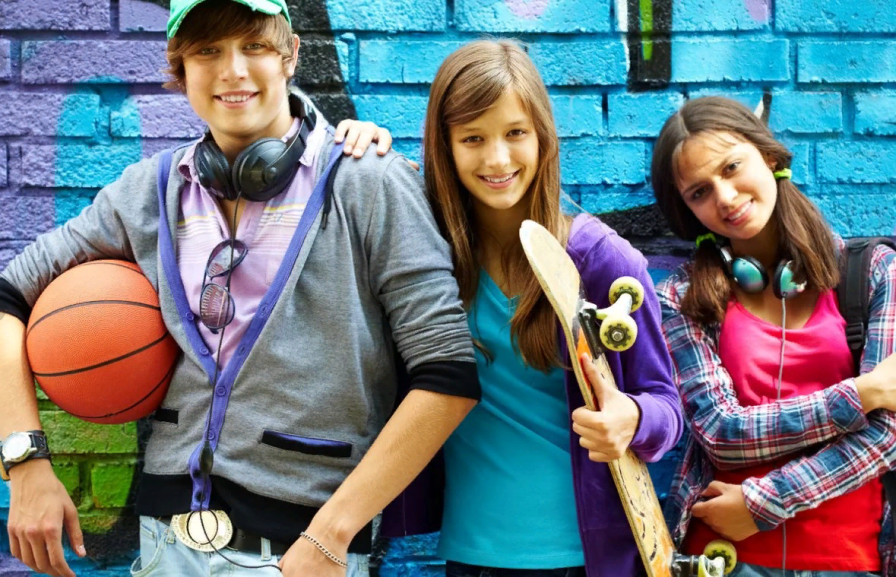 Стоит ли создавать план воспитательной работы заново?

Профилактическая программа по итогам СПТ должна содержать цели, задачи, учебно-тематический план, предполагаемый результат, сроки реализации профилактической программы, промежуточную и  итоговую диагностику по формированию новых социальных навыков. 
При составлении профилактической программы важно учитывать оценку вероятности вовлечения подростков в ситуации отклоняющего поведение, поэтому необходимо строить программу на основе соотношения факторов риска и     факторов защиты. Данные факторы способствуют выявлению повышенной и незначительной вероятности вовлечения в зависимое поведение.
Адди́кция (англ. addiction — зависимость, пагубная привычка, привыкание), в широком смысле, — ощущаемая человеком навязчивая потребность в определённой деятельности. Термин часто употребляется для таких явлений, как лекарственная зависимость, наркомания, но теперь больше применяется не к химическим, а к психологическим зависимостям[1], например, поведенческим, примерами которых могут служить:интернет-зависимость, игромания, шопоголизм, психогенное переедание, фанатизм, зависимость от порнографии и т. п[2][3][4][5](википедия).
Суици́д (от лат. sui caedere «убивать себя») — преднамеренное лишение себя жизни, как правило, самостоятельное и добровольное.
При проведении профилактической программы в образовательной организации и формировании групп обучающихся важно учитывать, что: 
1)  полученные результаты носят только прогностический, вероятностный характер; 
2)  результаты должны быть  использованы в  обобщенном виде  при планировании профилактической, коррекционно-развивающей работы и корректировке плана воспитательной работы; 
3)  ЕМ СПТ  позволяет выявить только  потенциальную группу повышенного внимания, т.е. обучающихся у которых  высока вероятность проявления дезадаптивных форм поведения; 
4) на результаты тестирования распространяется режим  конфиденциальности. Персональные результаты могут быть доступны только трем лицам: родителю, ребенку и педагогу-психологу образовательной организации.
Семья как фактор аддиктивного поведения несовершеннолетних.
Смирнова Ирина Федоровна, к.п.н.
Семья – система
Изменение поведения одного человека  изменение состояния других членов семьи

Влияние родителей как положительное, так и отрицательное

 Ранняя профилактика как  в отношении ребенка, так и в отношении семьи
Семейные факторы риска:
Гиперопека 
Непомерные требования
Воспитание в семье с непрогнозируемыми эмоциональными реакциями
Гипоопека
Психологическое и физическое насилие
Негативные родительские установки
Неадекватные методы воспитания
Адресат ранней профилактики – семья, имеющая факторы риска.
Формы ранней профилактики:
тренинги,
практикумы,
разбор проблемных ситуаций,
социальные ролики,
родительские мастер-классы,
…
Ожидаемый результат
Профилактика аддиктивного  - это прежде всего коррекция воспитания в семье, понимание и осознание проблемы родителями: 

 безопасная семейная среда развития подростка

 внешние воздействия 

       саморегуляция
Контакты методического отдела ППМС центра ПО
kpppiro@mail.ru
Телефон – 48-85-27
Адрес: г. Пенза, Тимирязева, 125